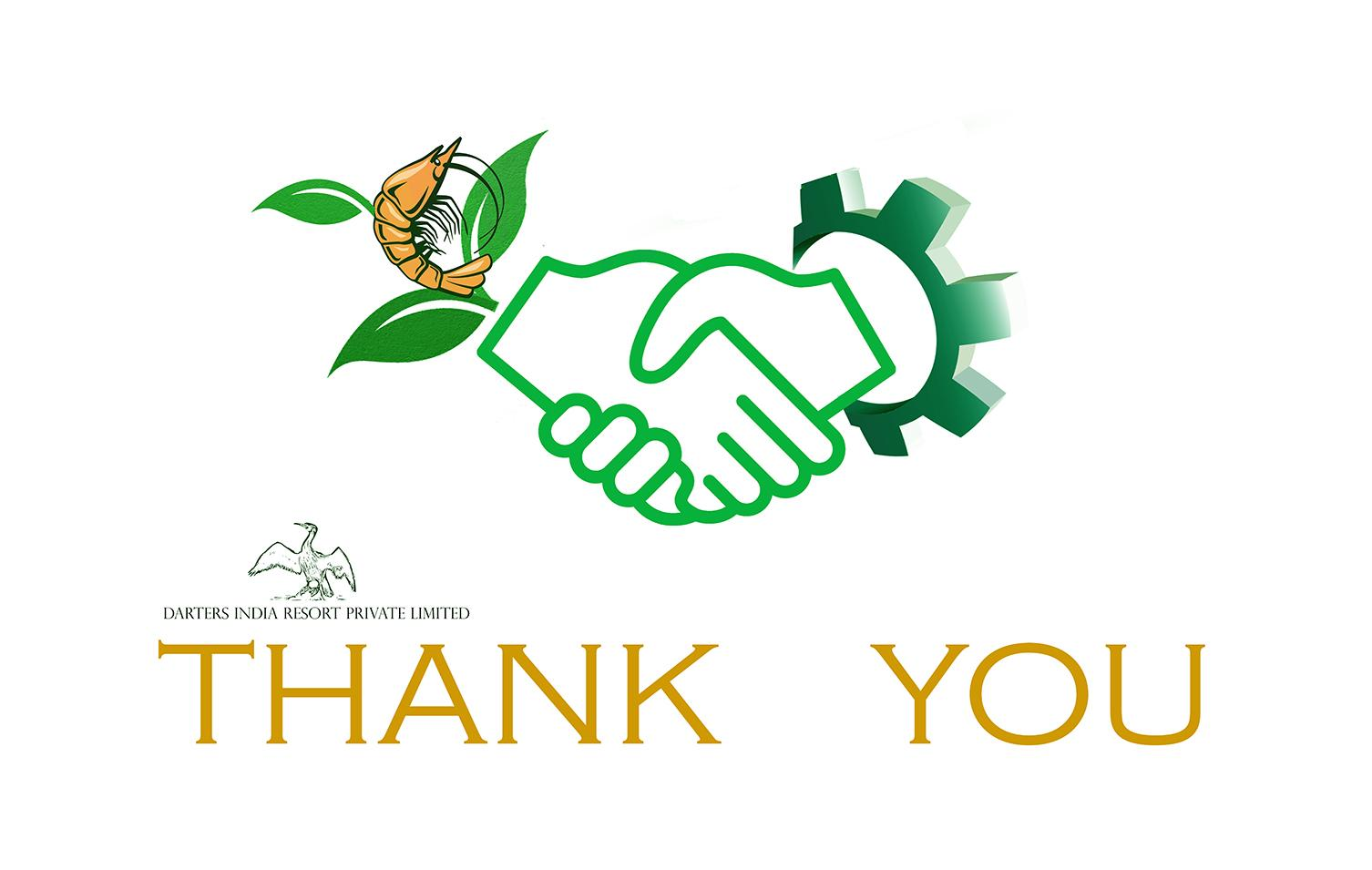 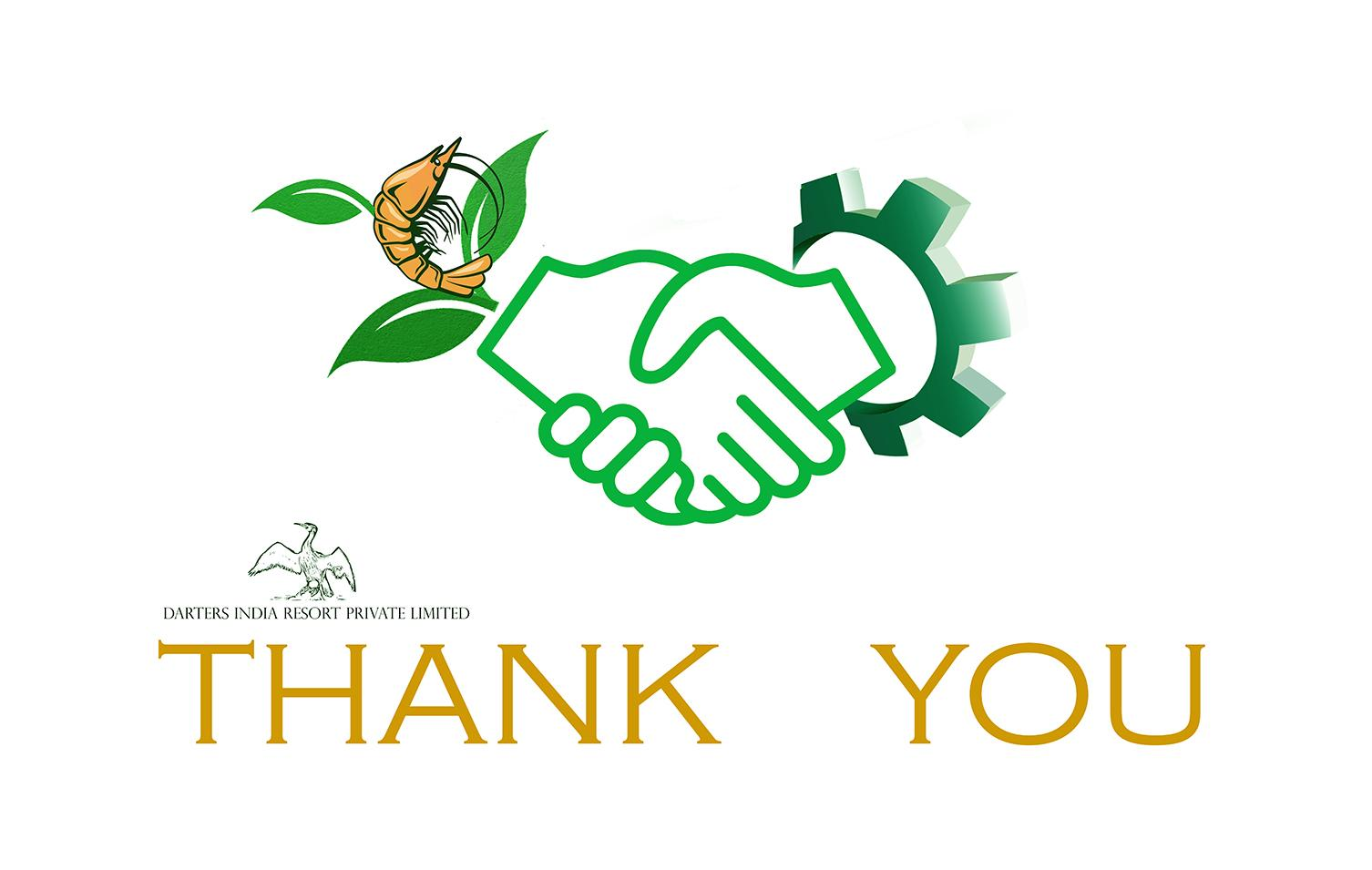 G ‘GEOSNA
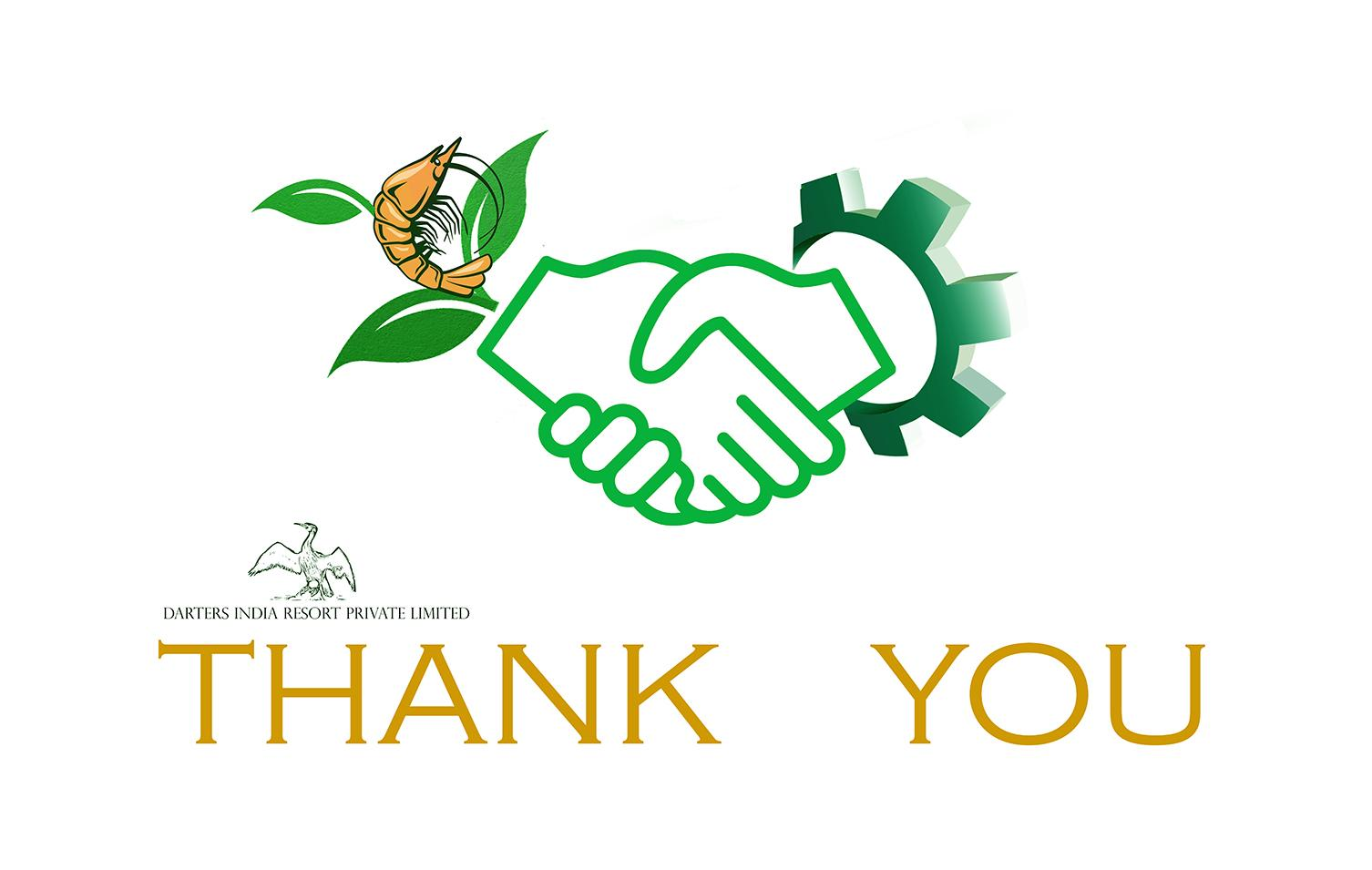 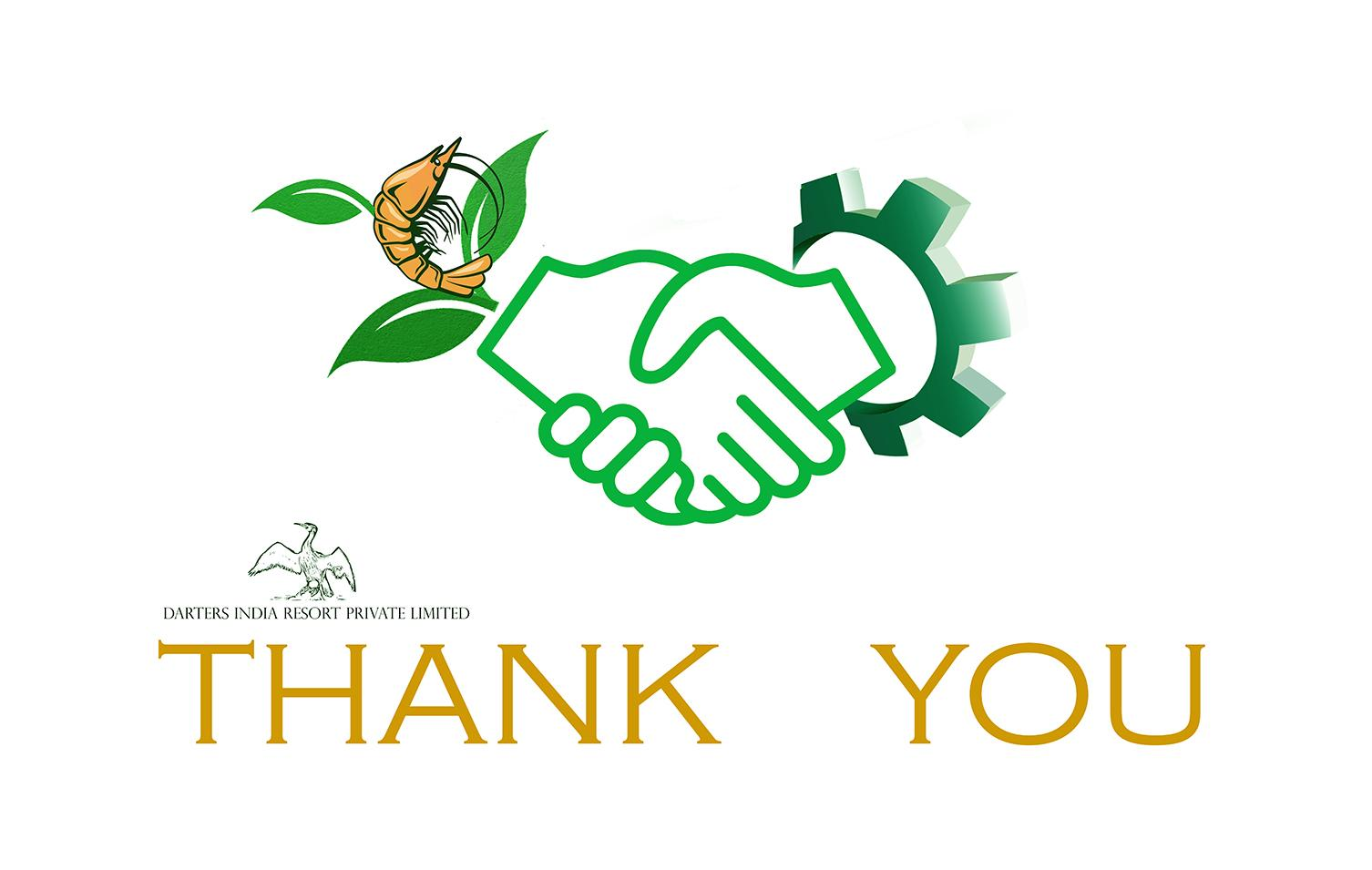 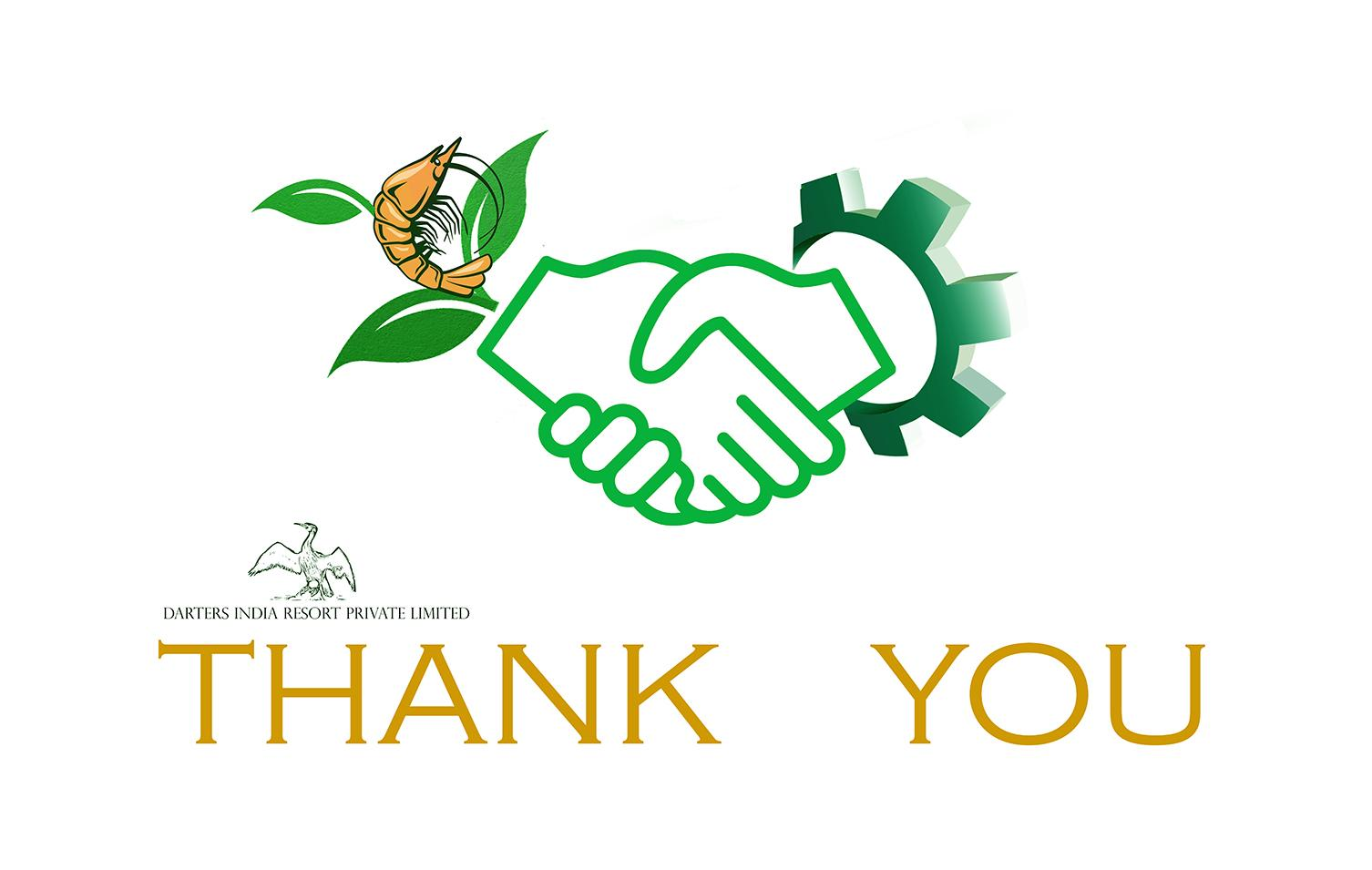